Warm up:  Translate-1. I am smart and funny.2. She is skinny and ugly.3. We buy a lot of red clothes.4.  Do ya listen well?5.  Yes, I listen.
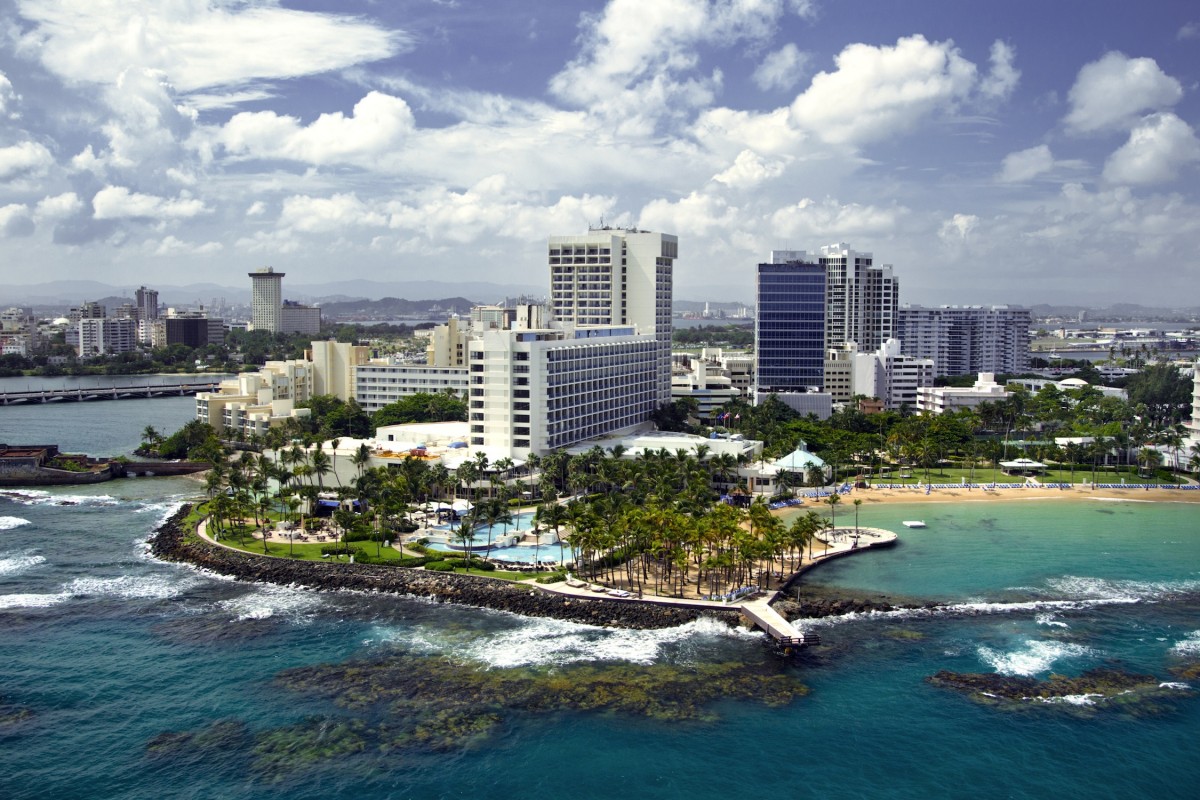 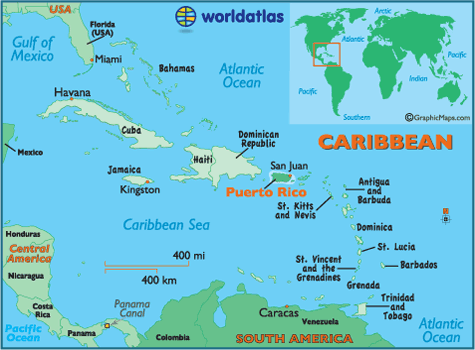 La capital es San Juan.